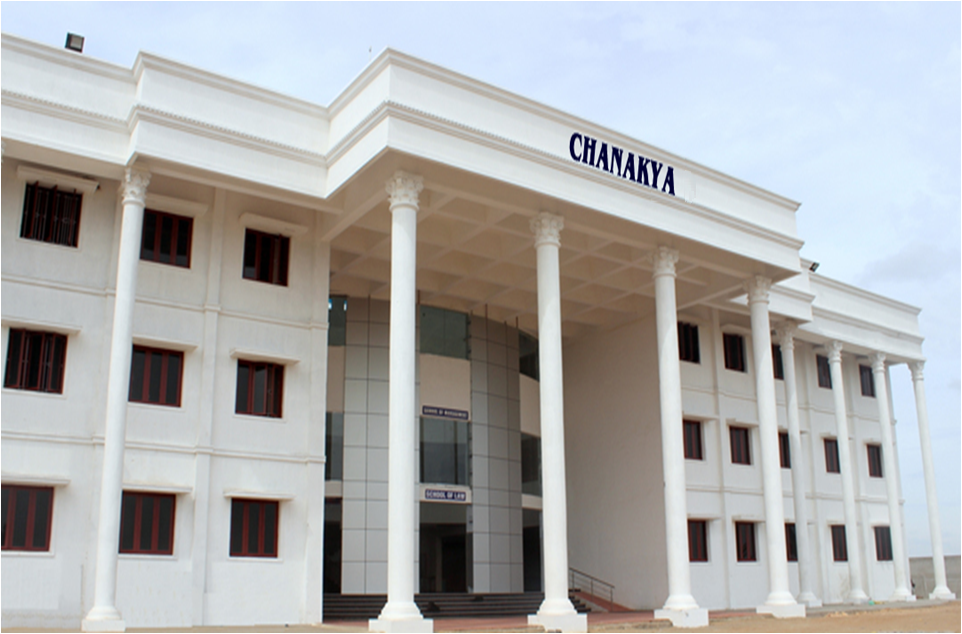 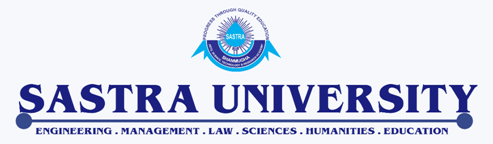 School of Management
About SASTRA - SOM- NIRF RANKING 2017
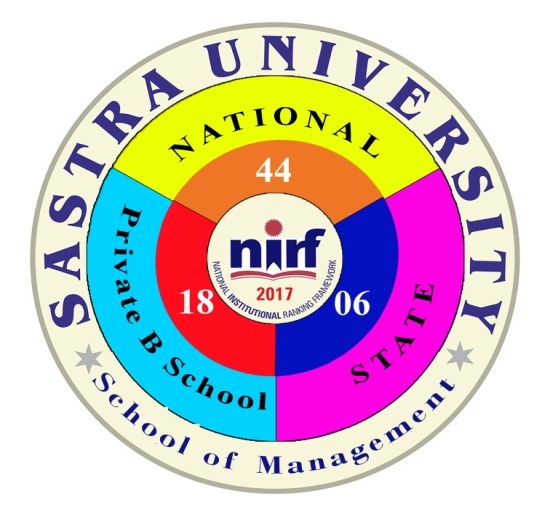 School  of Management-  SASTRA  has secured  6TH    rank in the State. Level , 18th    rank  among the private B-schools  and  44th Rank in the National  Level  Management Institutes.
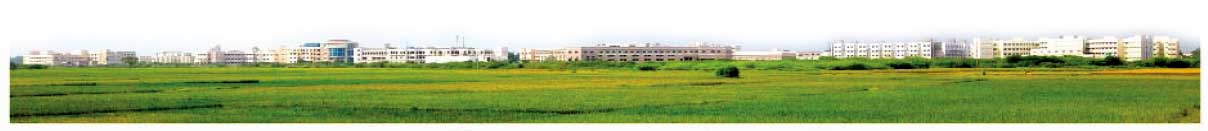 School of Management
SASTRA University
About SASTRA
Merit based & transparent admission  process

Selection through SASTRA Aptitude Test (SAT), Group Discussion, Personal Interview. Weightage for CAT, MAT, TANCET scores

Affordable fee structure
No Donation / Capitation fee for any programme

Around 13,000 students from all over India are studying in various engineering, management & law programmes 

Staff strength - 1200 including 700 teaching faculty

The campus is spread over 120 acres with the state-of-the-art  infrastructure 

Enjoys outstanding placement record with the support of 100+ regular recruiters visiting every year , both from IT, Manufacturing  & Service sector
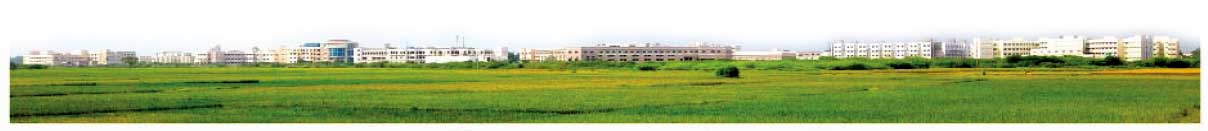 School of Management
SASTRA University
Mission Statement
“To work towards creating self- directed, ethical and confident generation of professional managers committed towards the corporate and social endeavours of tomorrow through a sustainable and collaborative environment teaching, learning and research.”
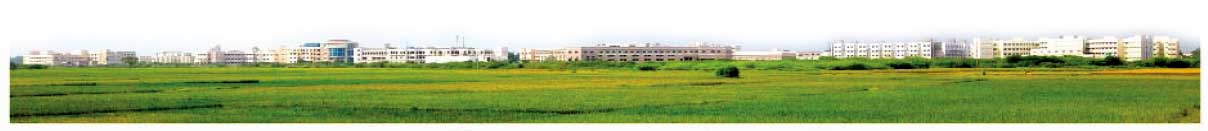 School of Management
SASTRA University
School of Management – Special Features
SASTRA re-accredited by NAAC, UGC, Govt. of India with the highest grade “A”

School of Management of SASTRA has been awarded 18th rank among private B-Schools and 44th rank among the overall category(including top 15 IIMs) in the National Institutional Ranking Framework(NIRF) – 2016 – 2017 by MHRD, Govt. of India.

Our MBA  Programme is accredited by Tata Consultancy Services from   2013 

School of Management stands 4th rank in faculty research publications in Tamil Nadu in Scopus indexed reputed international journals (2013 – 14)

School of Management won DEWANG MEHTA’s B-School Leadership Award in 2015 supported  by Hindustan Unilever, Deloitte and World Education Congress

School of Management won DNA newspaper and Stars Of The Industry Group Best B-School with Innovative Marketing to the Target Segment Award in 2016 hosted by Asian Confederation Of Business
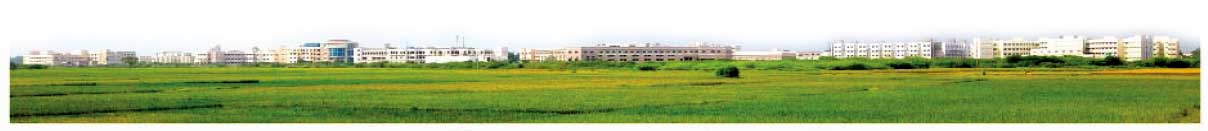 School of Management
SASTRA University
School of Management – Special Features
Class of 2018 is our proud 18th  batch

20  out of 24 faculty in the school are Ph.D holders

Average Experience of Teaching faculty is at  24.5 years

Vibrant Industry – Academia interaction through regular Guest Lectures, Project works, Internships, Conferences , etc.

Dual specialization empowers students in placement

Banking ,insurance  and capital market courses makes students ready to deploy in BSFI sector

Facility for students to gain additional Diploma in Banking & Finance  from IIBF ( Indian Institute of Banking & Finance )
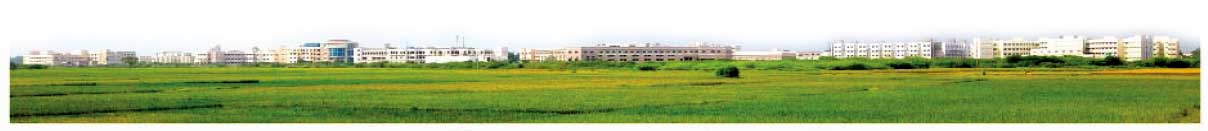 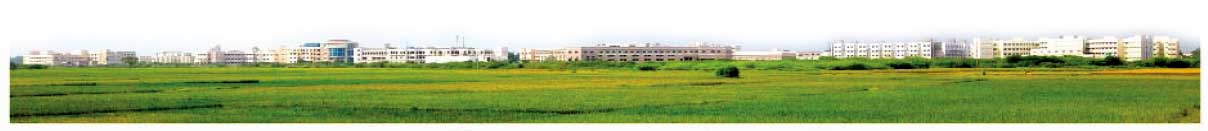 School of Management
SASTRA University
Excellence in Teaching Methodology
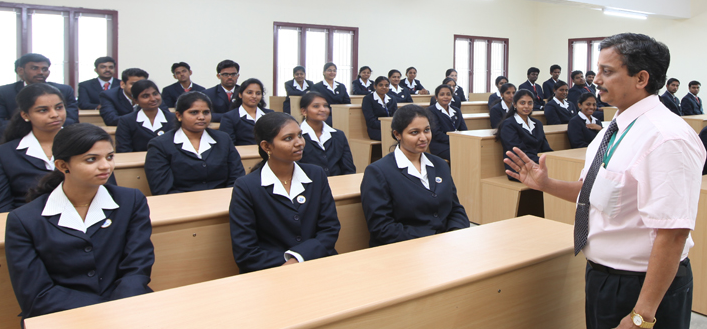 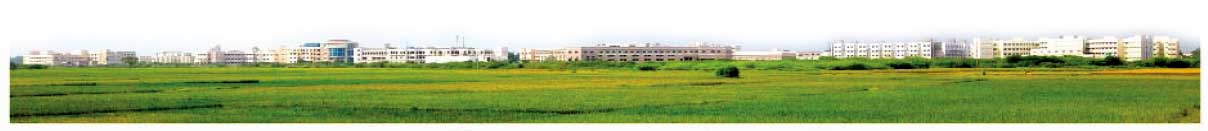 School of Management
SASTRA University
Excellence in Teaching Methodology
Special emphasis on building softskills including communication, managerial and leadership skills

Innovative teaching - learning & evaluation methods

Exposure to real time business scenario by way of case analysis and simulation games
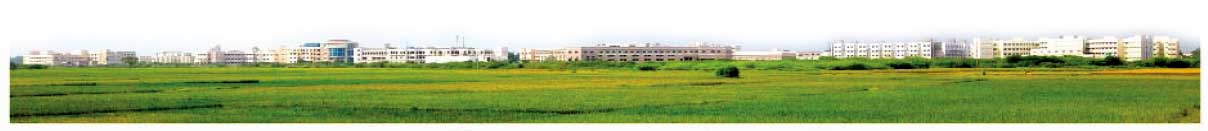 School of Management
SASTRA University
Excellence in Teaching Methodology
Market Survey
Stock market analysis 
Student Seminar Presentations 
Preparation of business plan
Industry Watch
NPTEL
Corporate Internship 
Case writing 
Business Quizzes
Simulation games

Project work 
Role Play
Mini projects
Debate & Paper presentations
Product Launching, Ad. Zap
Case study analysis in classroom

Summer and winter internships
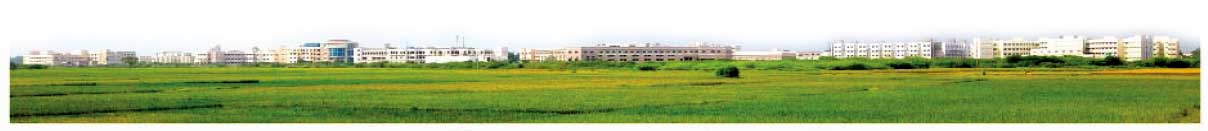 School of Management
SASTRA University
Course Structure
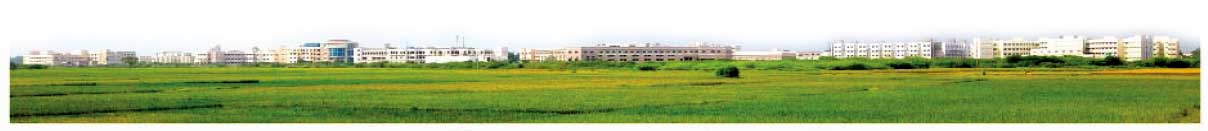 School of Management
SASTRA University
Specialization Breakup - 2018
Marketing & HRM
Finance & HRM
Marketing & Production
Male
47
Female
70
Marketing & Finance
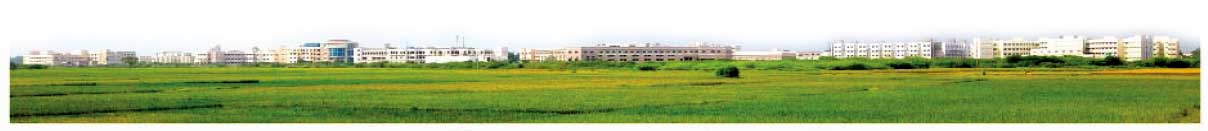 School of Management
SASTRA University
MBA - UG Profile- 2018
Total Student Strength  119
Engineering
Arts & Science
Engineering
Arts & Science
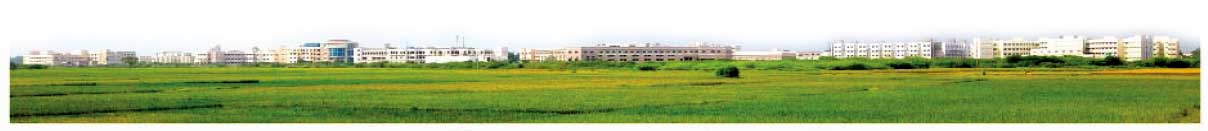 School of Management
SASTRA University
MBA - UG Profile- 2018
Engineering
Arts & Science
Engineering
Arts & Science
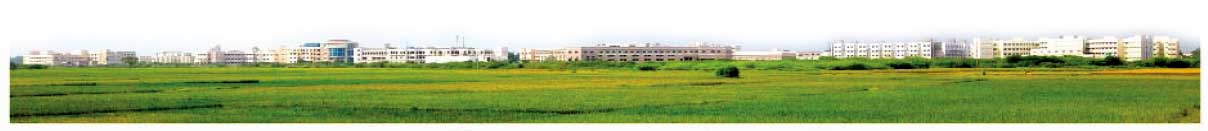 School of Management
SASTRA University
MBA - Split Up - 2018
Engineering
Arts & Science
Engineering
Arts & Science
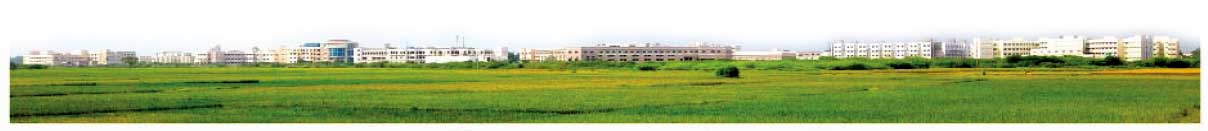 School of Management
SASTRA University
List of Fulltime Faculty
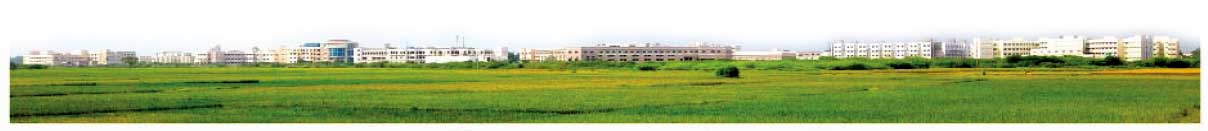 School of Management
SASTRA University
List of Fulltime Faculty
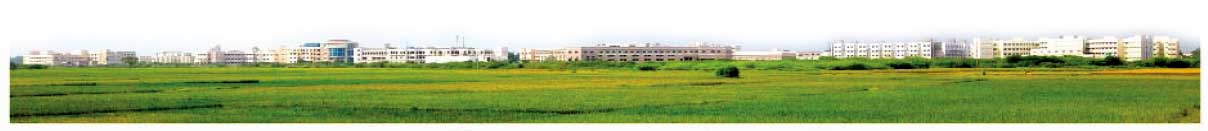 School of Management
SASTRA University
Adjunct Faculty
Dr. N. Kamakodi
Managing Director & CEO
City Union Bank Ltd. Kumbakonam

 Dr.S.Vaidhyasubramaniam Ph.D., GMP (Harvard)
Indian Overseas Bank Chair Professor of Management &
Dean - Planning & Development
SASTRA University
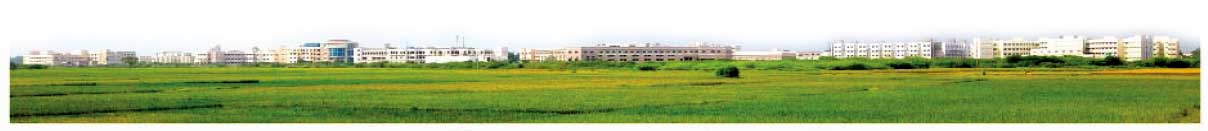 School of Management
SASTRA University
Library and E - Journals
Number of books in the central library - 7,968

Number of books in the School Of management  library -1,677

Number of e - journals -  38 journals + 10,850 online journals in all subjects

Dissertations  - 17,00,000
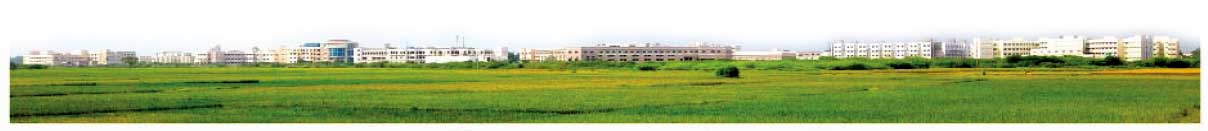 School of Management
SASTRA University
A Partial List of our Proud Recruiters  -MBA Programme
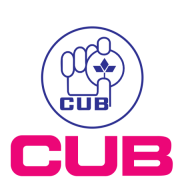 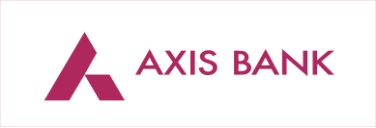 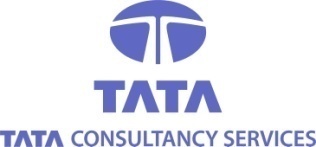 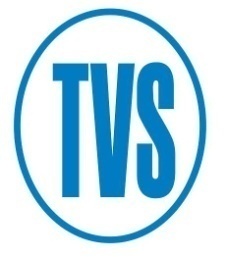 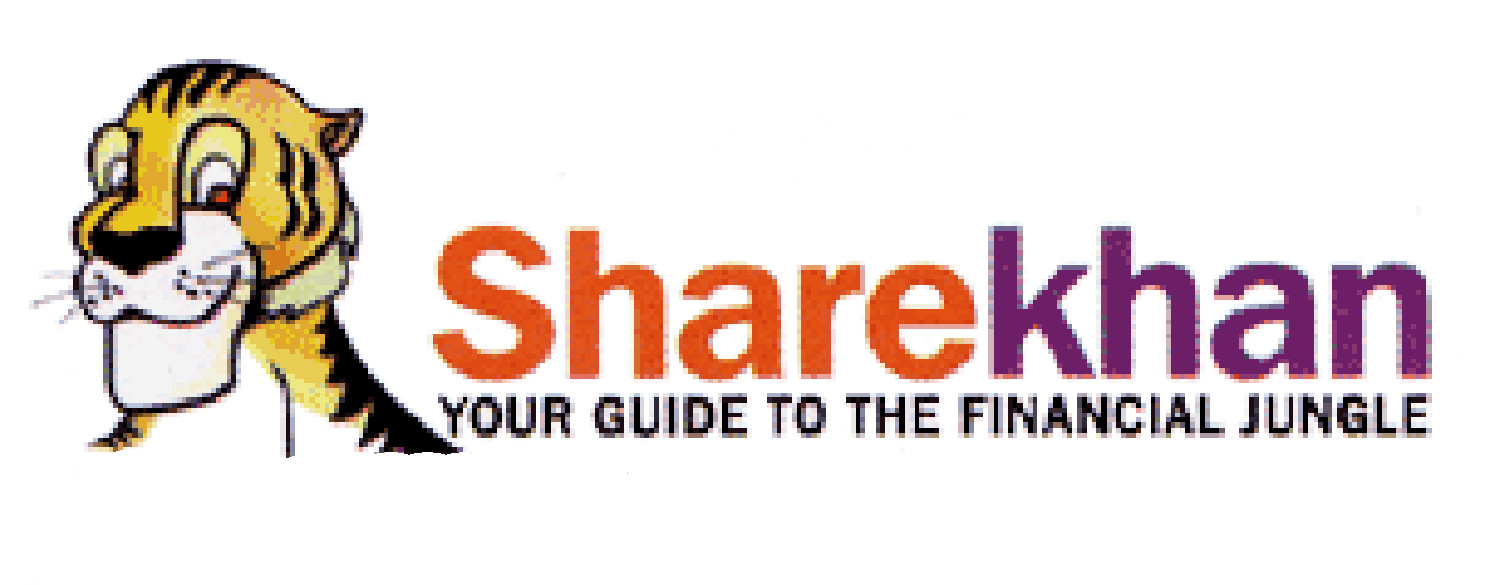 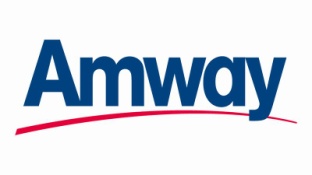 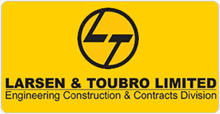 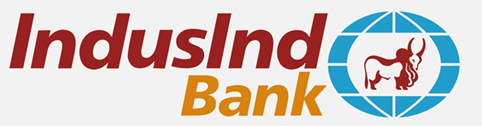 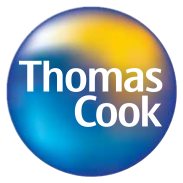 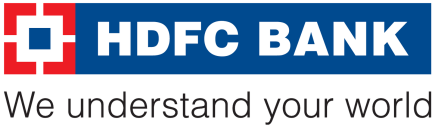 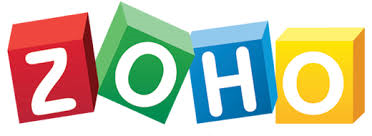 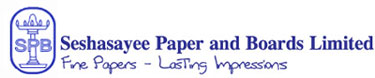 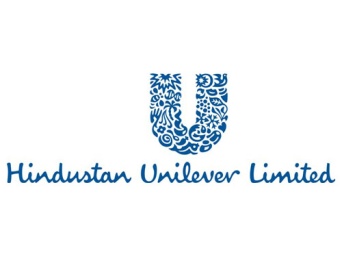 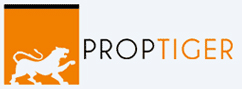 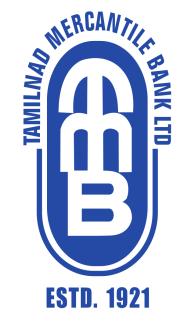 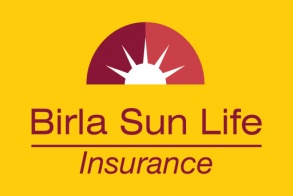 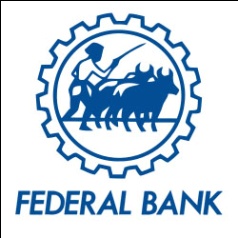 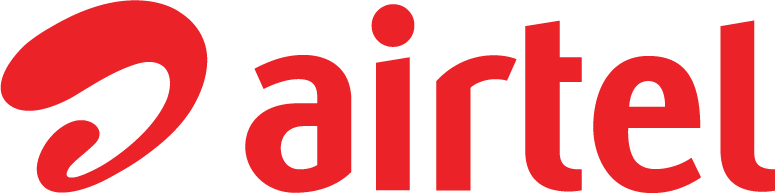 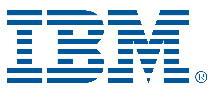 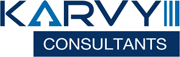 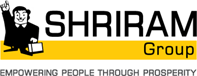 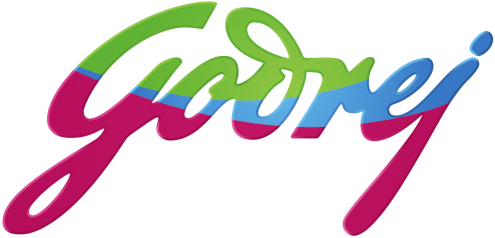 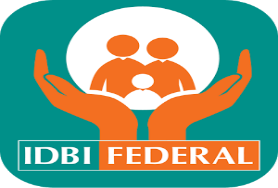 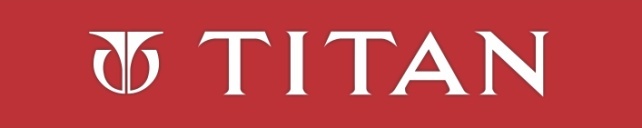 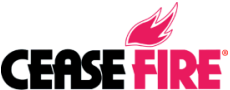 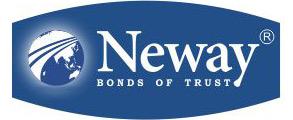 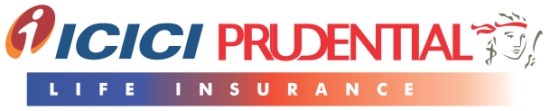 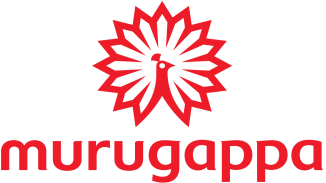 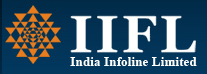 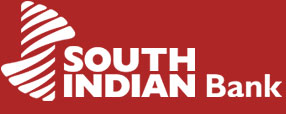 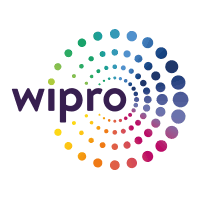 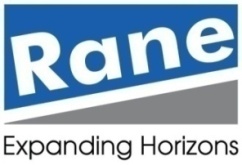 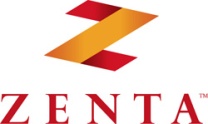 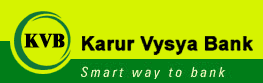 Average placement record  is at 85 to 90% over last five years
Salary Range: 3 – 8 Lakhs per Annum
Contact us
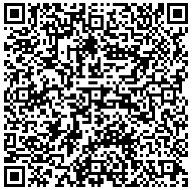 More & detailed info available on request to

Dr. Badrinath, 
Dean, School of Management
Director , Training & Placement

 deanbadri@sastra.edu
placement@sastra.edu
Mobile: +91 94431 48947Direct no: +91 4362 304223
If we both can decide, we can do it
Thank you!
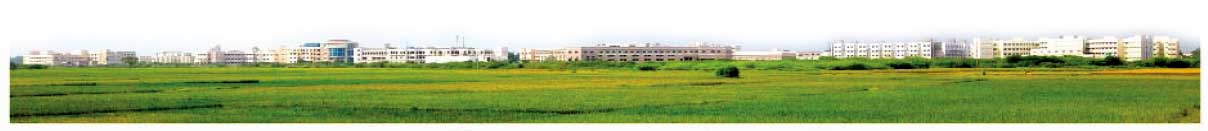 School of Management
SASTRA University